Område A 
289 Tidningar,  3 Buntar
1 Vuxen
3 Barn
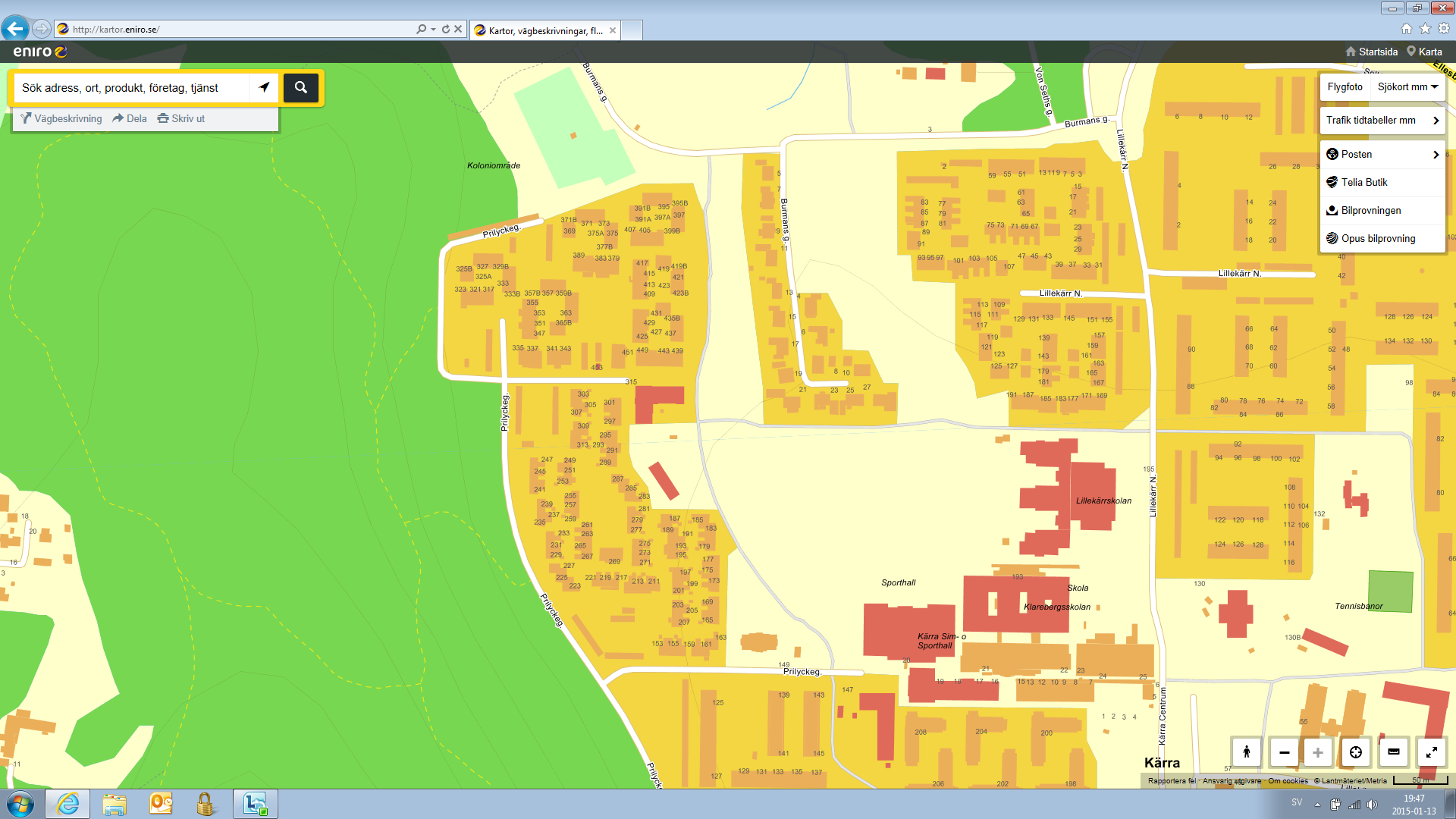 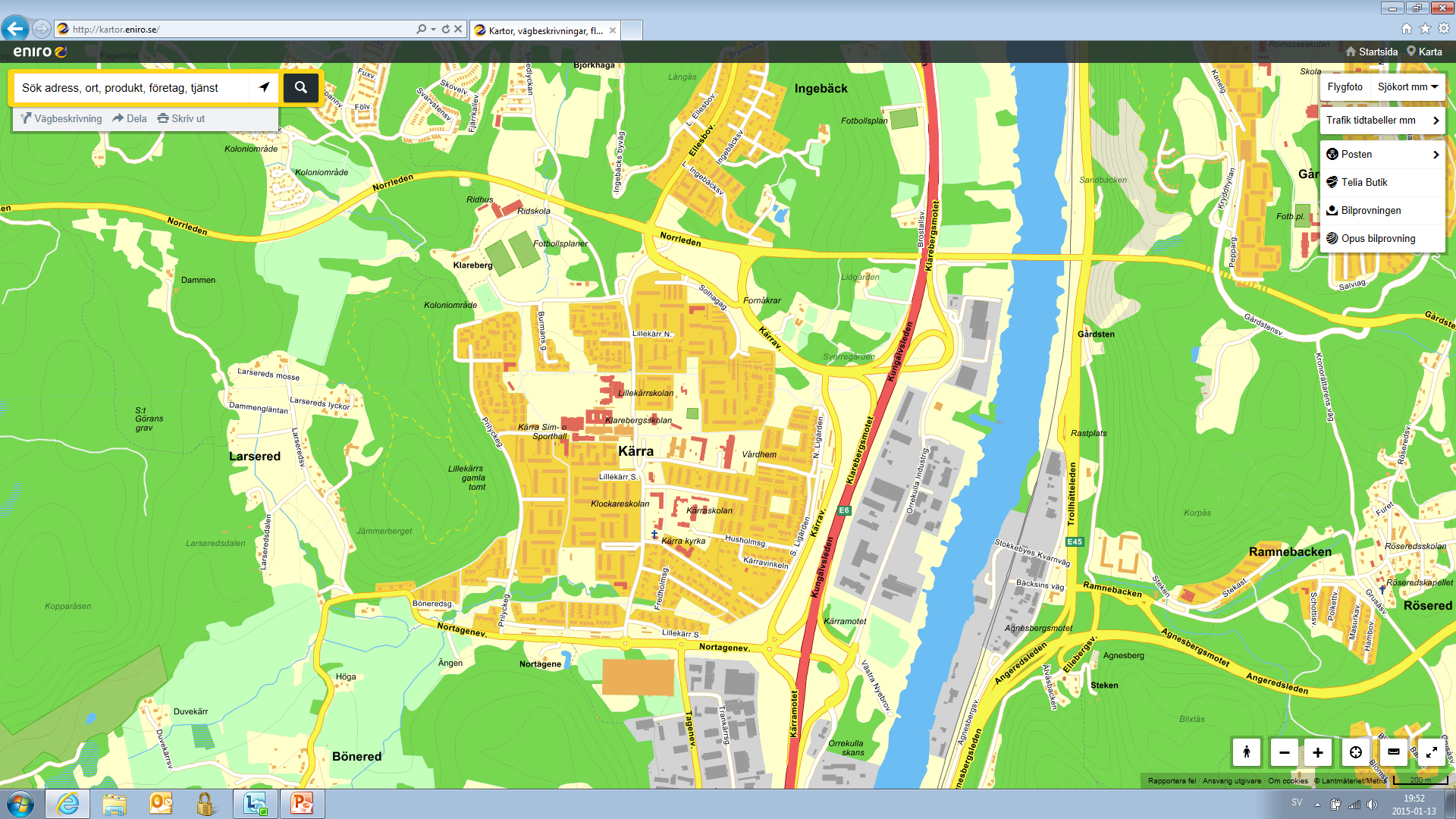 OMRÅDE
A=289  3 Buntar
B=469  5 Buntar
C=326  4 Buntar
D=292  3 Buntar
E=481   5 Buntar
F=445   5 Buntar
G=121  2 Buntar



27 Buntar
B
A
C
D
E
F
G
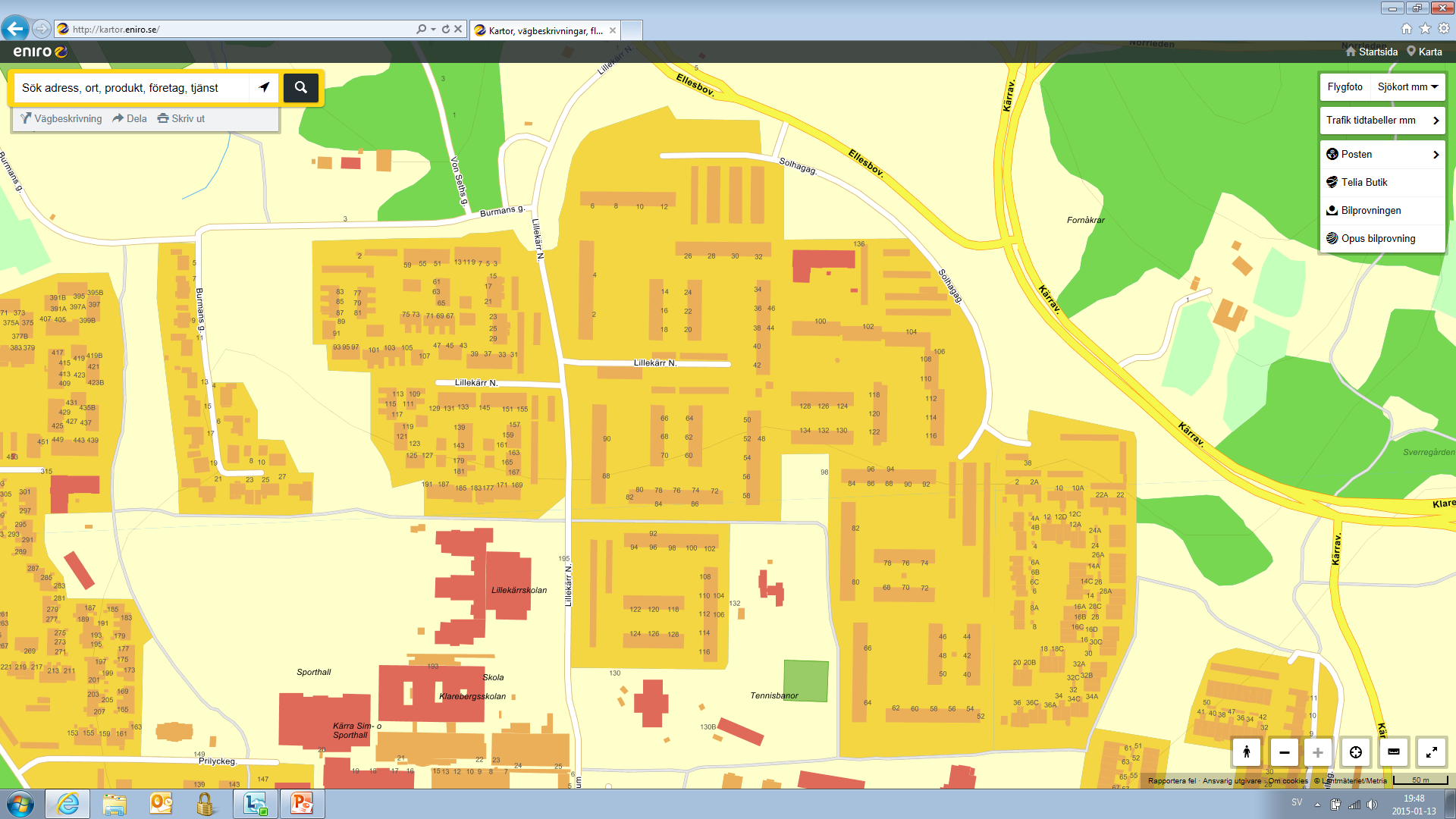 Område B
469 Tidningar
5 Buntar
2 Vuxna
4 Barn
Blå nyckelbrickor
3st
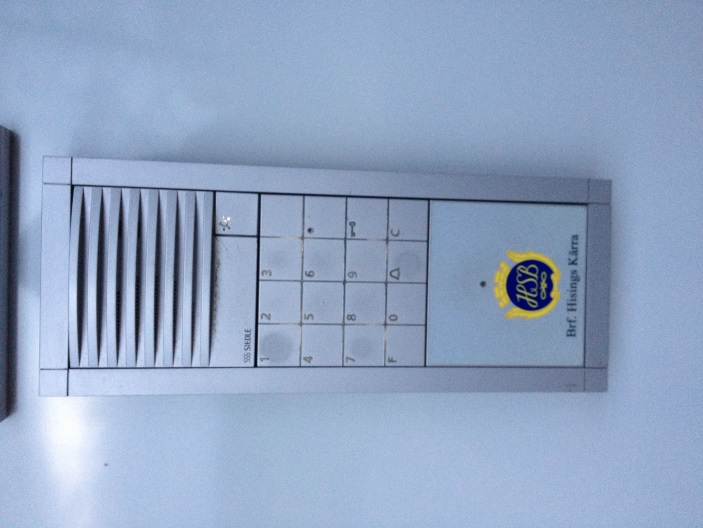 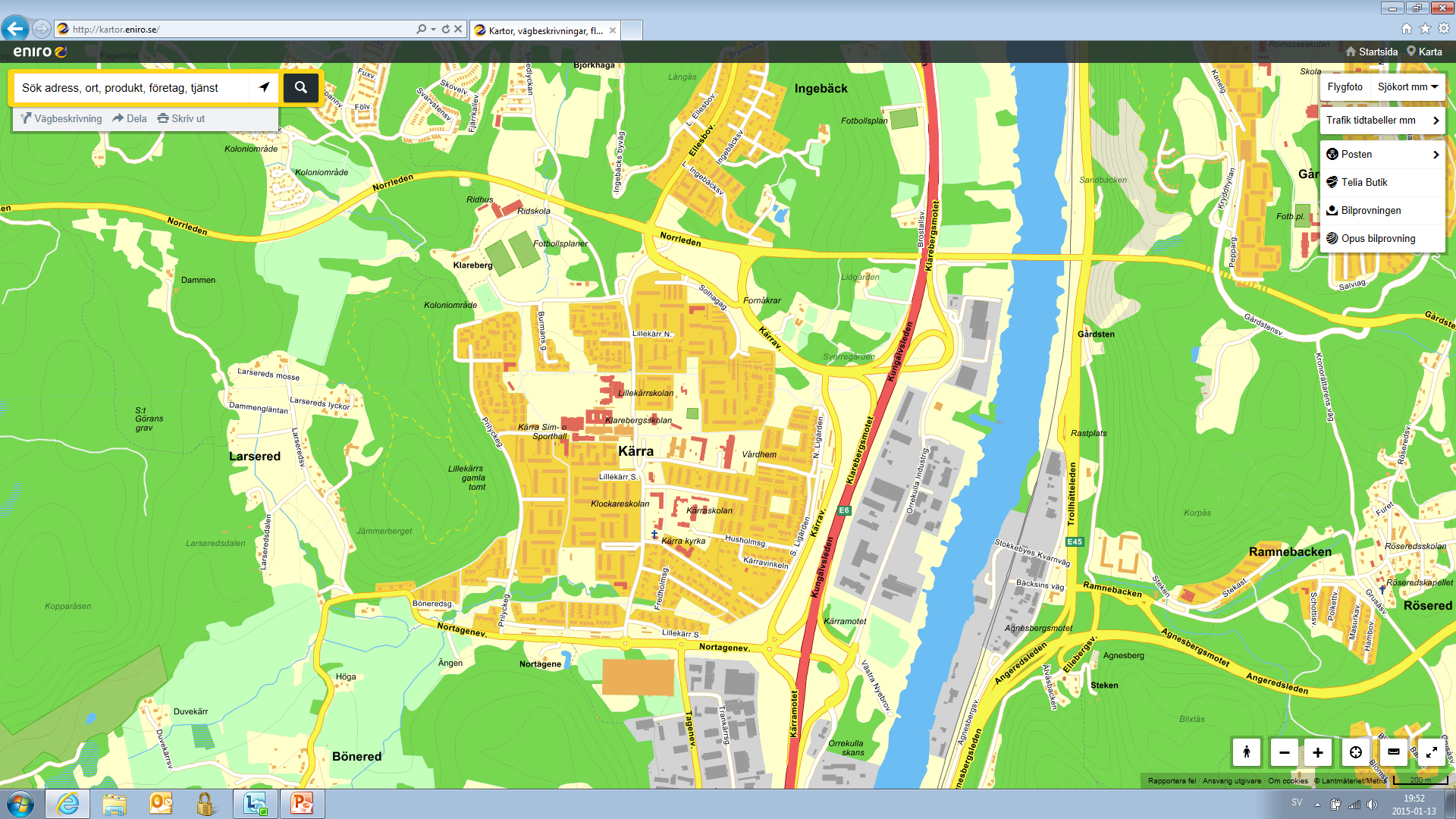 OMRÅDE
A=289  3 Buntar
B=469  5 Buntar
C=326  4 Buntar
D=292  3 Buntar
E=481   5 Buntar
F=445   5 Buntar
G=121  2 Buntar



27 Buntar
B
A
C
D
E
F
G
Område C
326 Tidningar
4 Buntar
2 Vuxna
4 Barn
Gula nyckelbrickor.
3st
Lägg brickan på
 namnskylten.
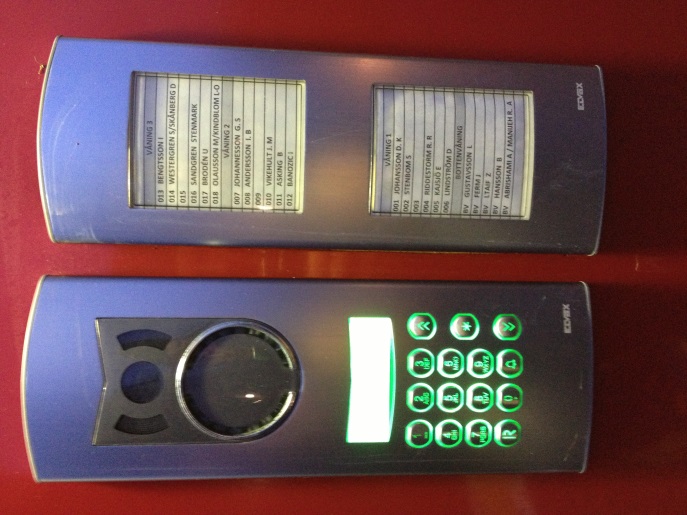 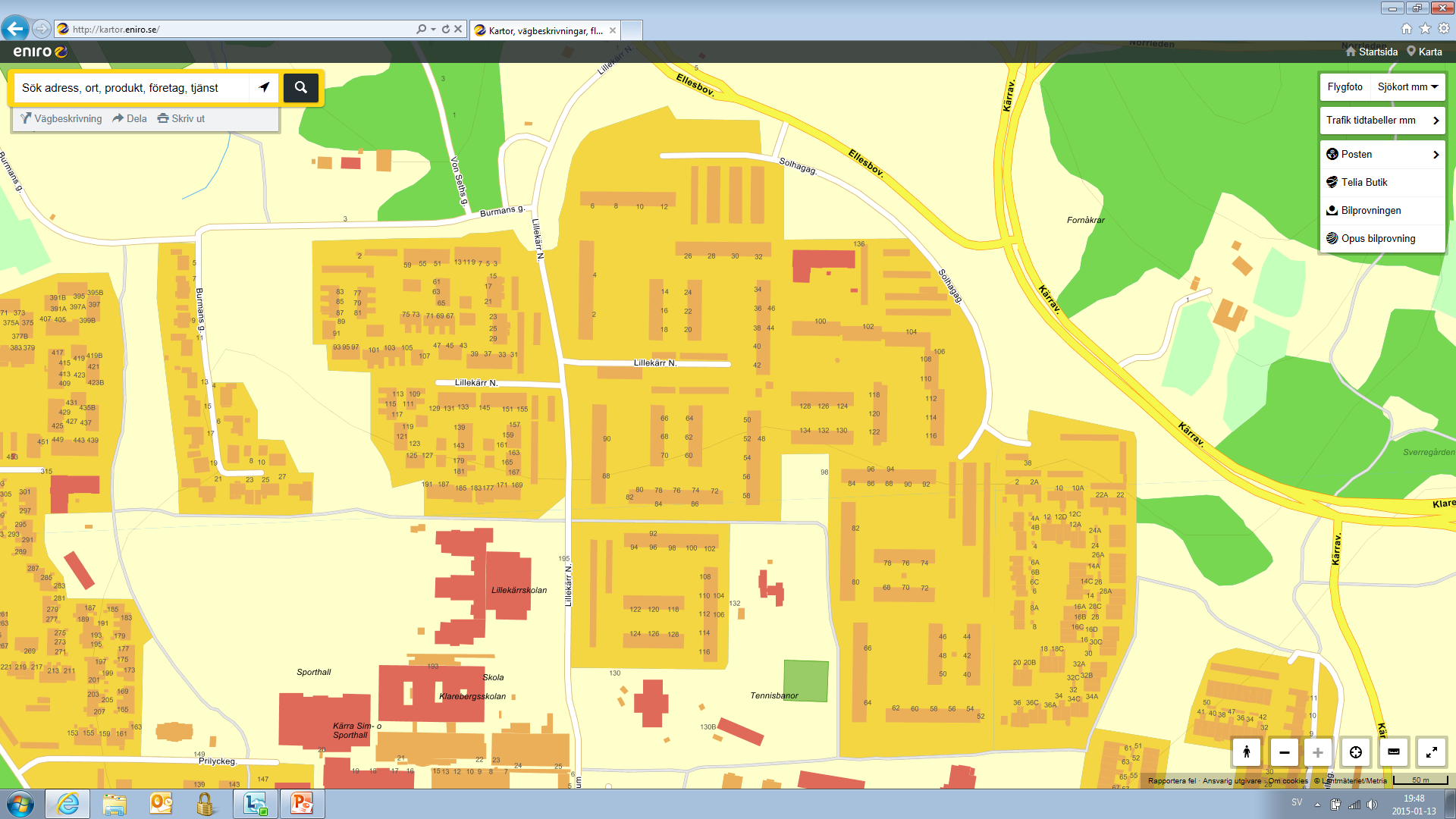 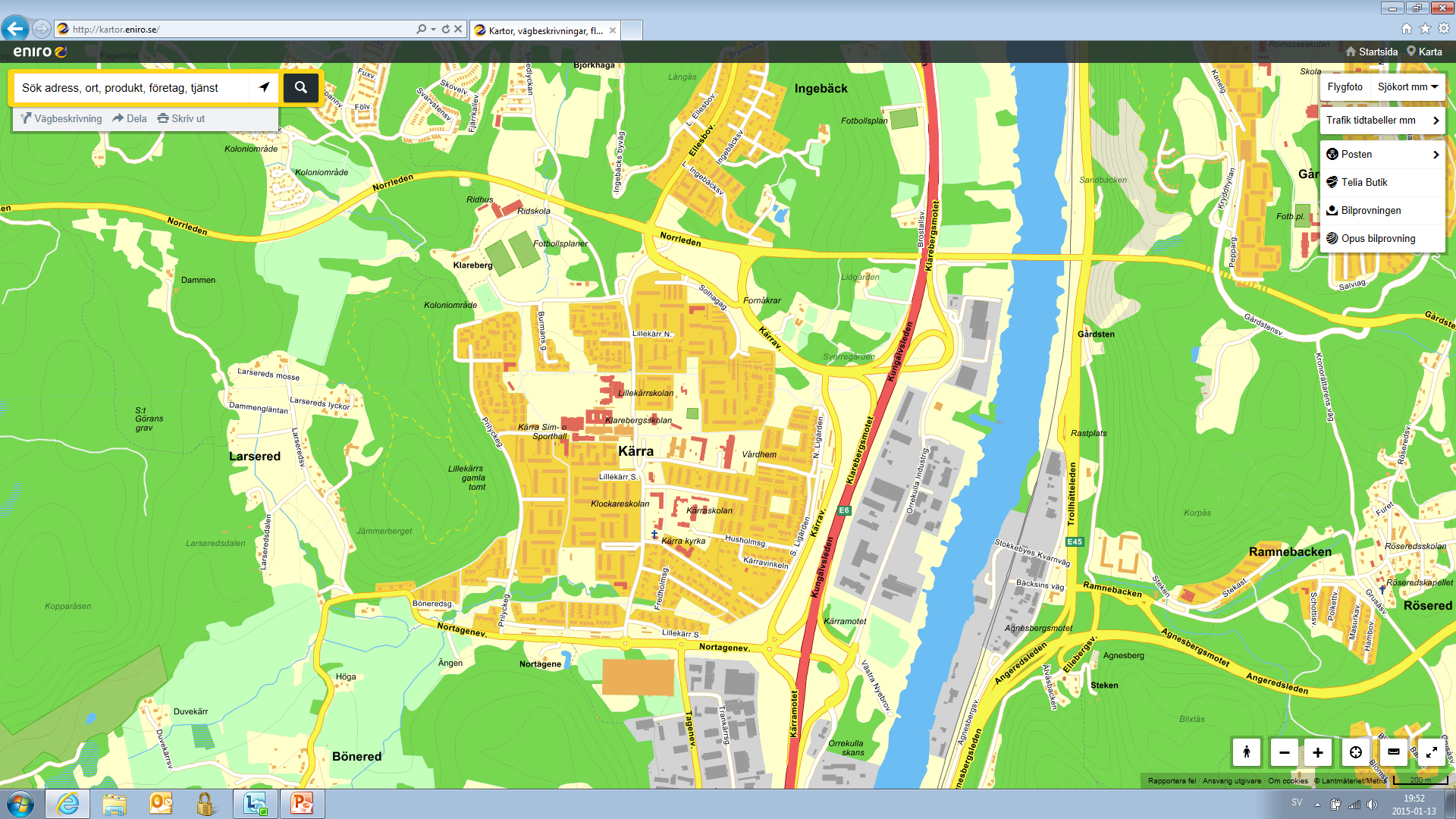 OMRÅDE
A=289  3 Buntar
B=469  5 Buntar
C=326  4 Buntar
D=292  3 Buntar
E=481   5 Buntar
F=445   5 Buntar
G=121  2 Buntar



27 Buntar
B
A
C
D
E
F
G
1 Vuxna
3 Barn
Område D
292 Tidningar
3  Buntar
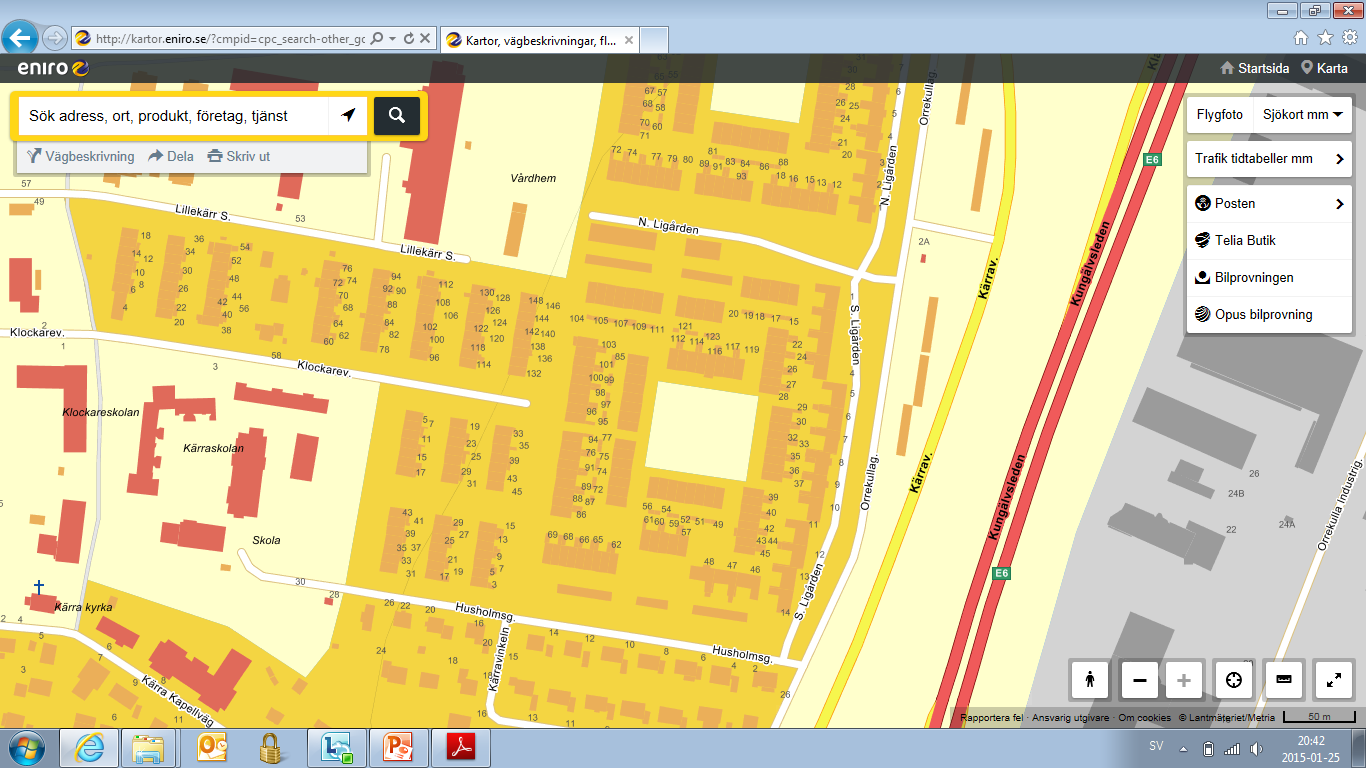 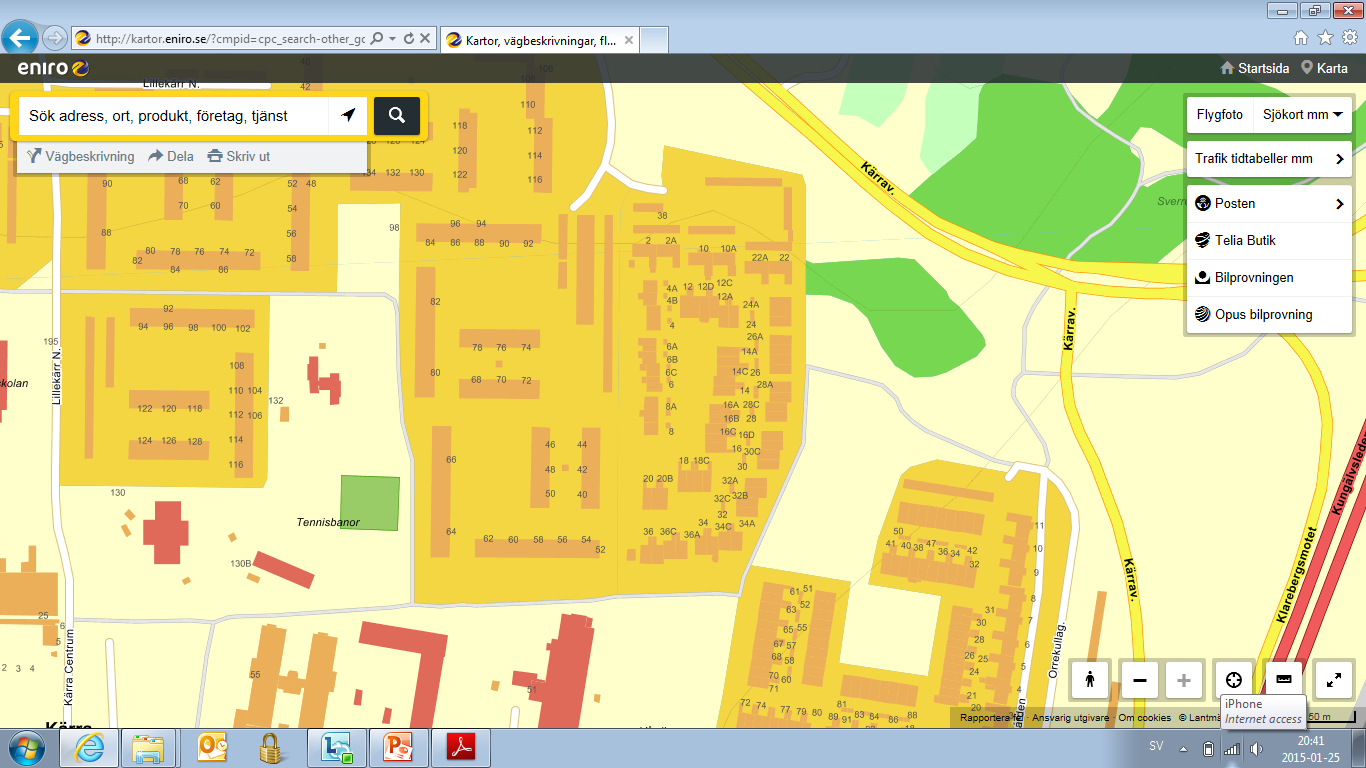 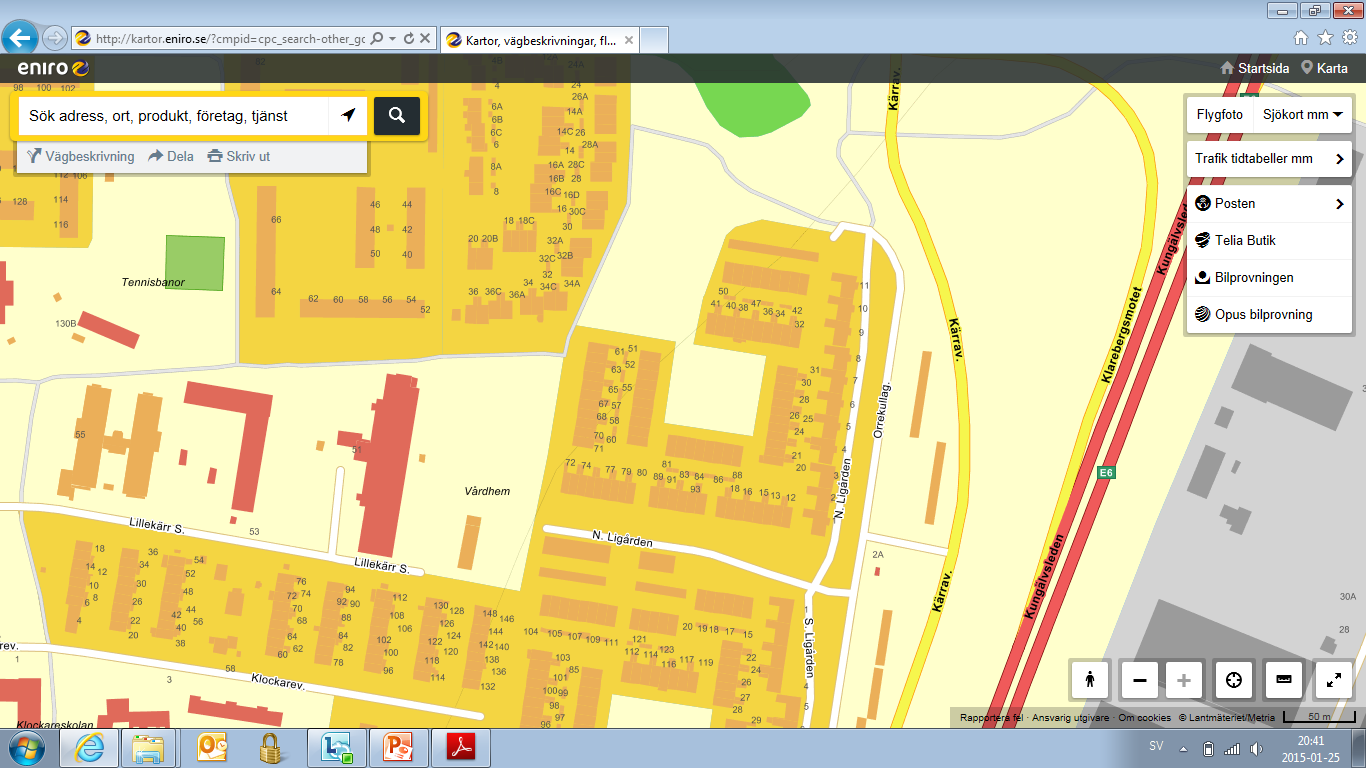 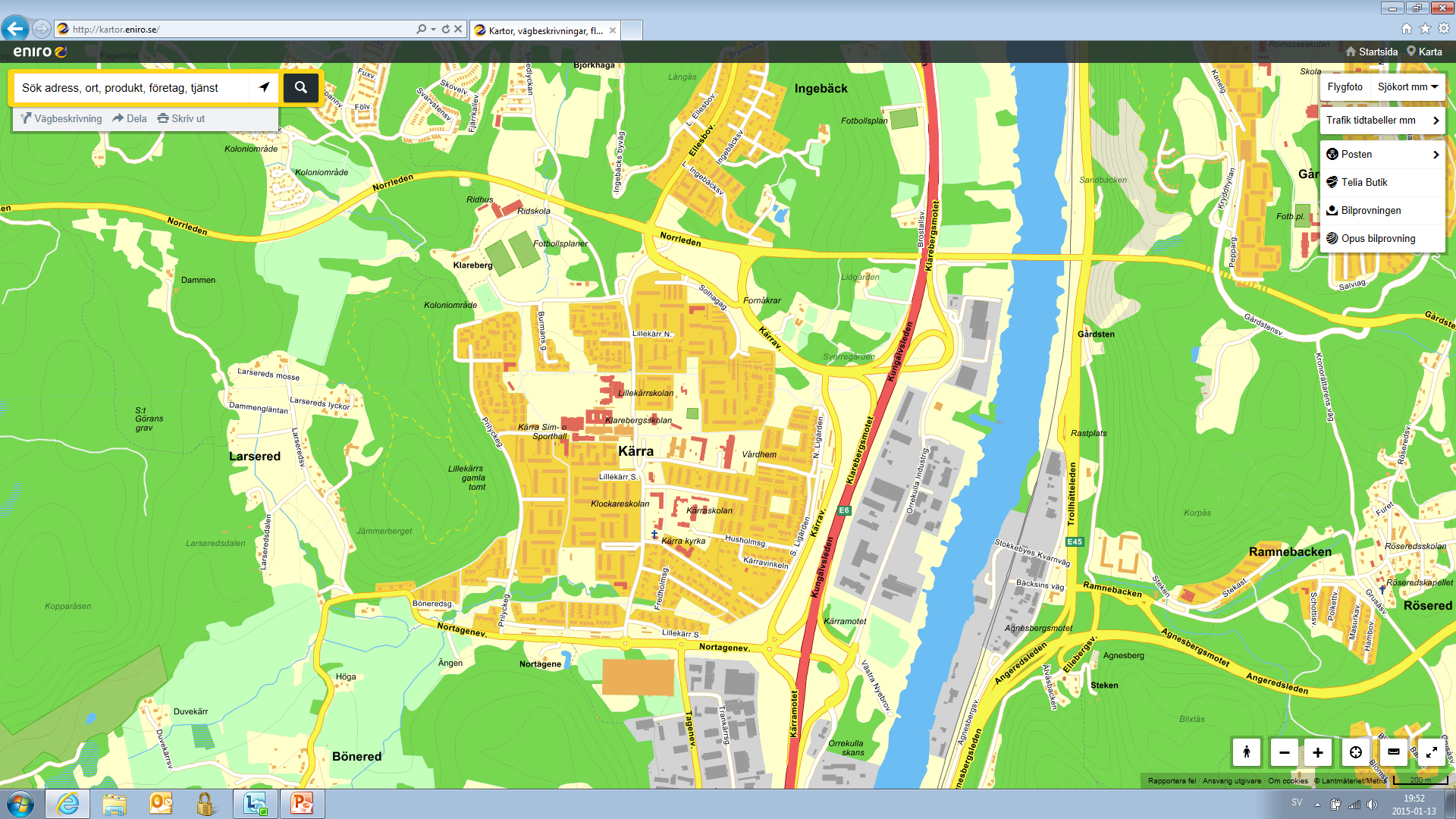 OMRÅDE
A=289  3 Buntar
B=469  5 Buntar
C=326  4 Buntar
D=292  3 Buntar
E=481   5 Buntar
F=445   5 Buntar
G=121  2 Buntar



27 Buntar
B
A
C
D
E
F
G
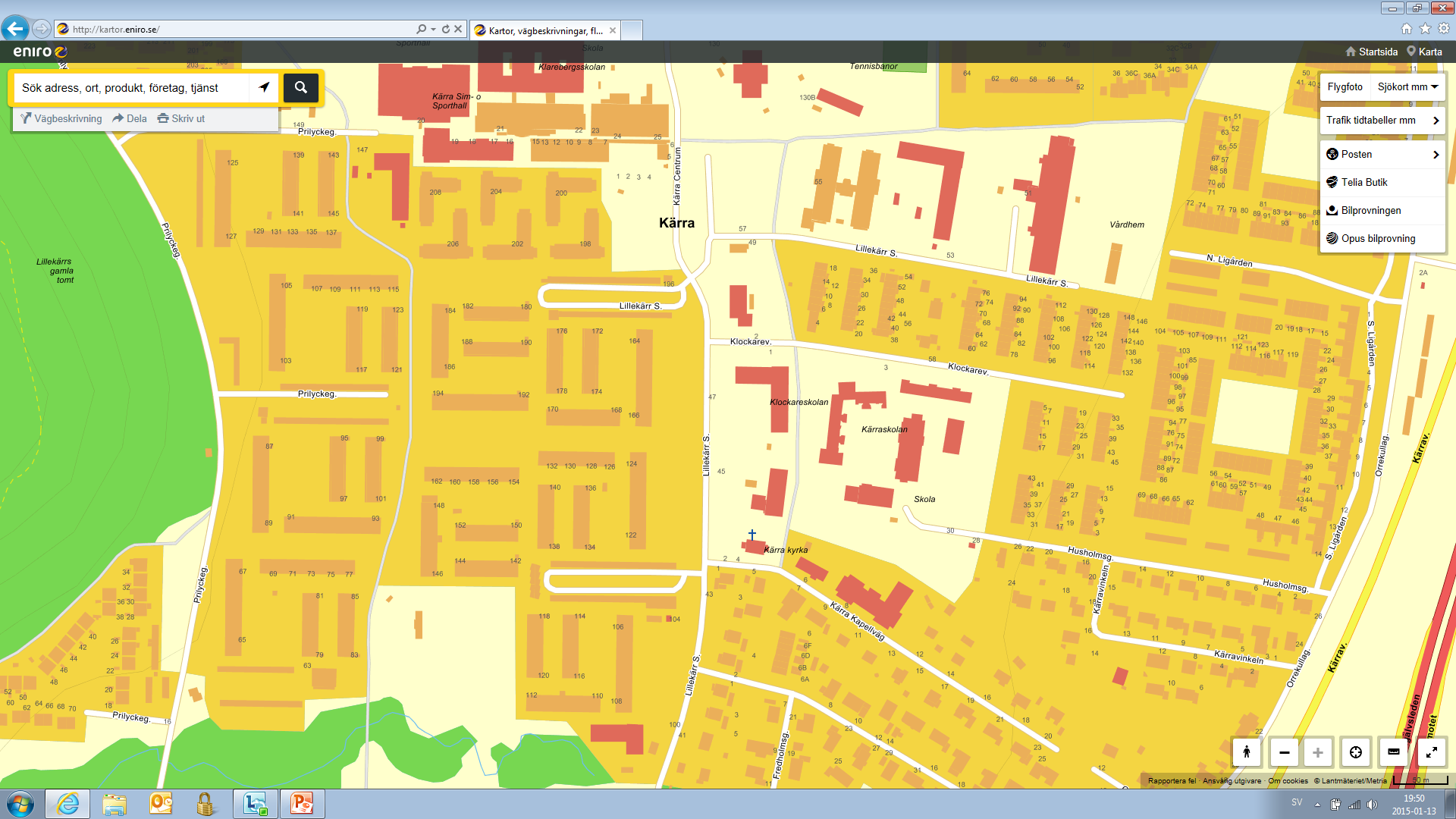 Område E
481 Tidningar
5  Buntar
1 Vuxna
3 Barn
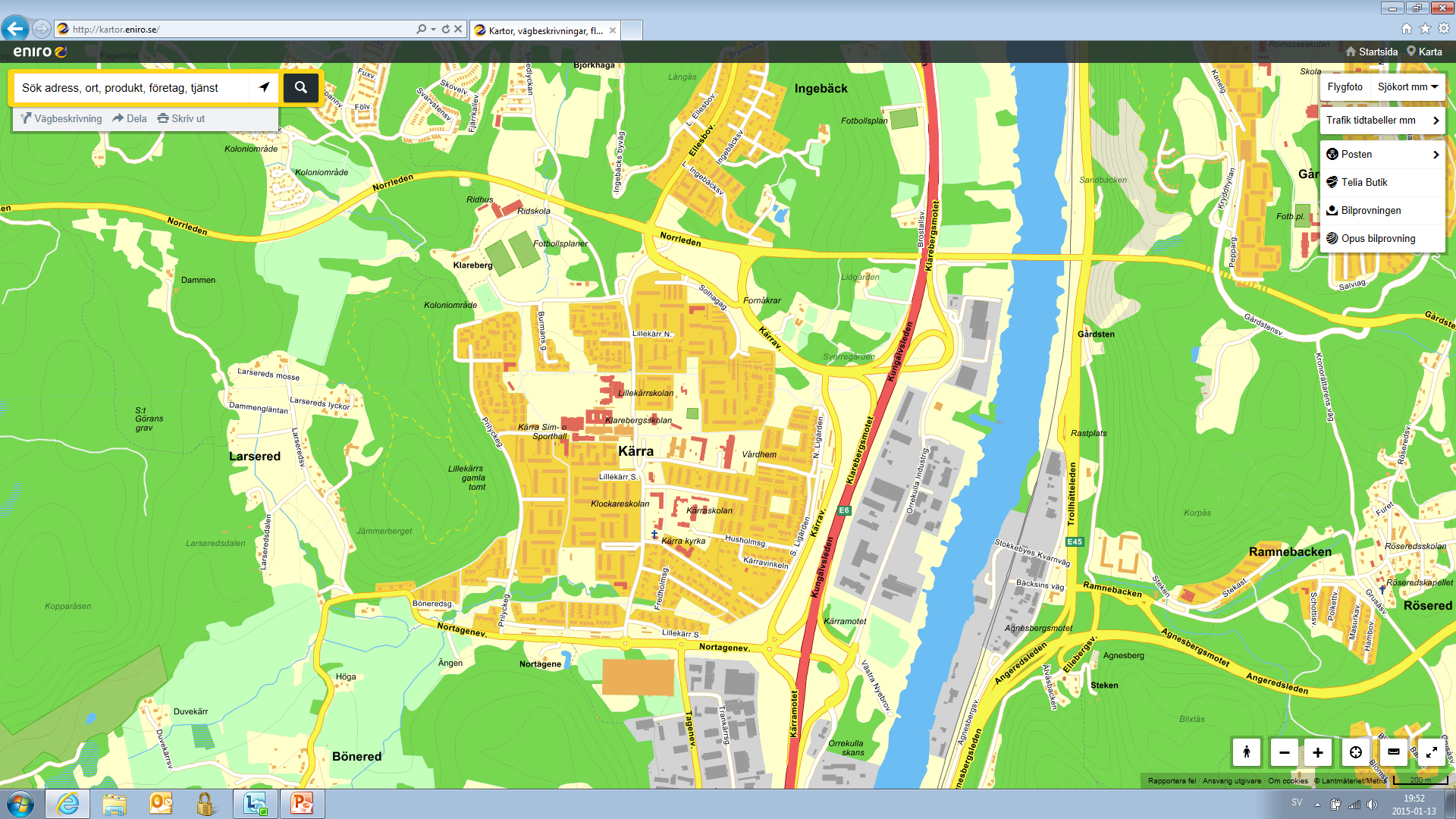 OMRÅDE
A=289  3 Buntar
B=469  5 Buntar
C=326  4 Buntar
D=292  3 Buntar
E=481   5 Buntar
F=445   5 Buntar
G=121  2 Buntar



27 Buntar
B
A
C
D
E
F
G
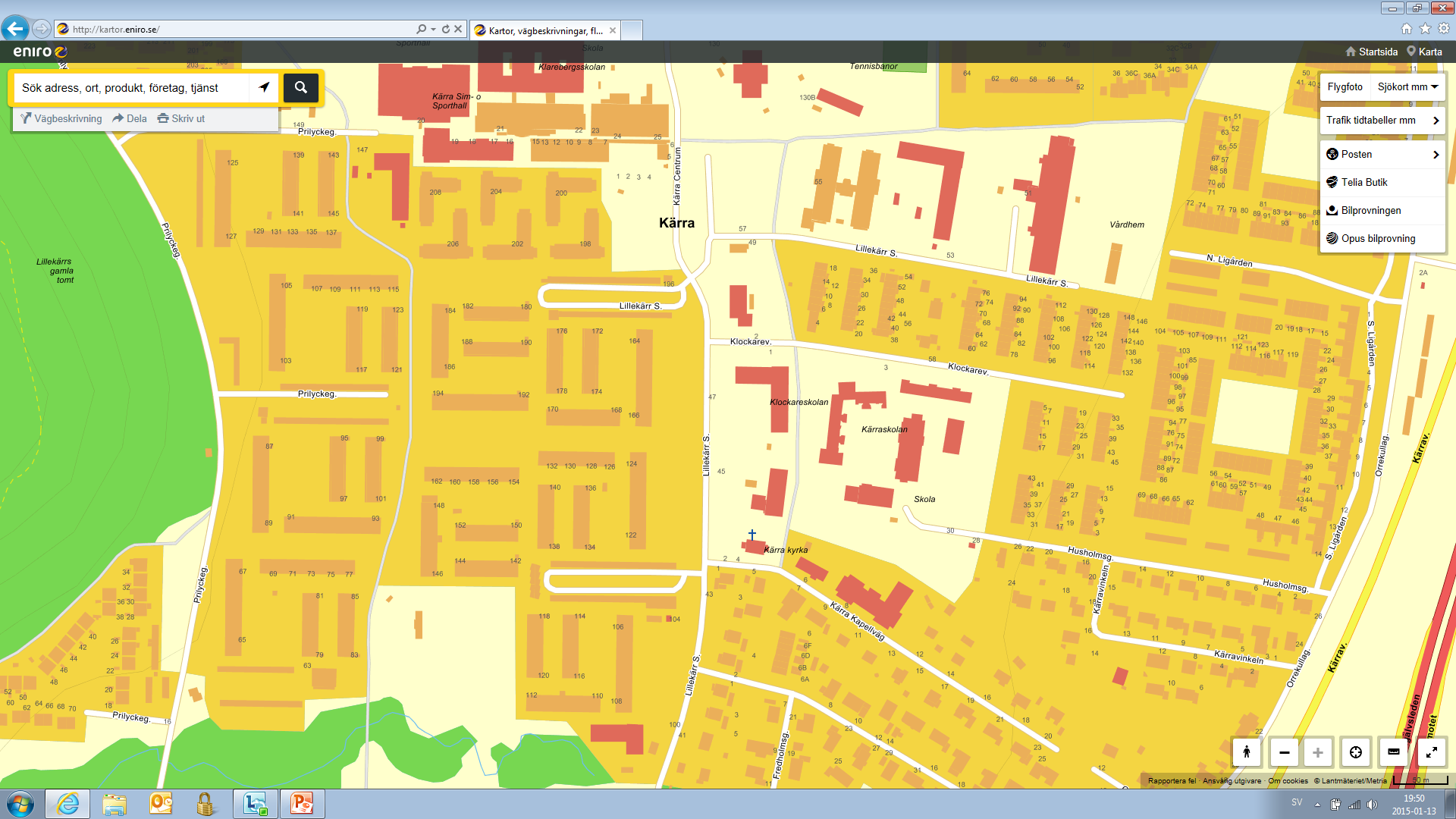 Område F
445 Tidningar
5  Buntar
1 Vuxna
3 Barn
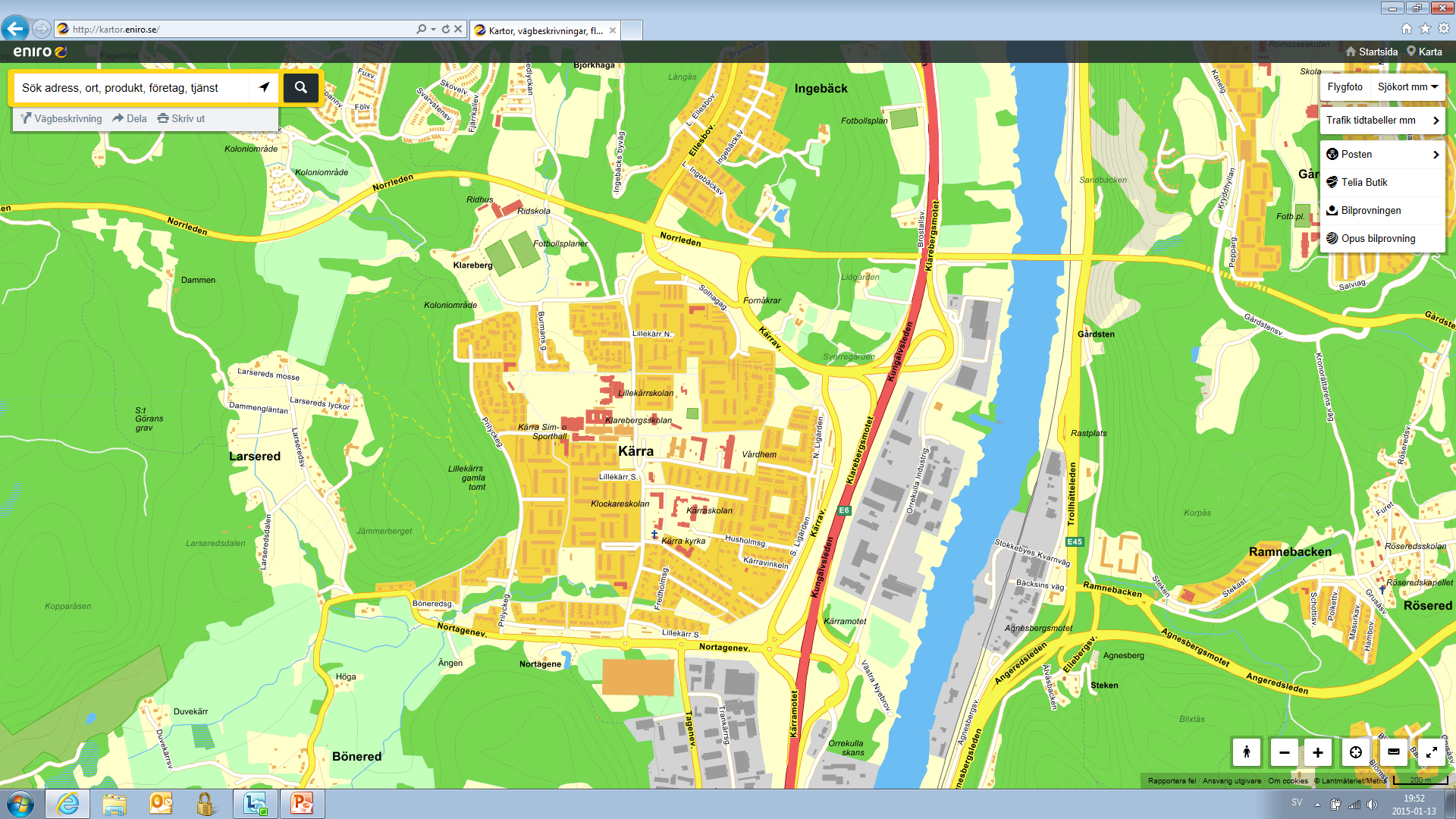 OMRÅDE
A=289  3 Buntar
B=469  5 Buntar
C=326  4 Buntar
D=292  3 Buntar
E=481   5 Buntar
F=445   5 Buntar
G=121  2 Buntar



27 Buntar
B
A
C
D
E
F
G
Område G
121 Tidningar
2  Buntar
1 Vuxna
2 Barn
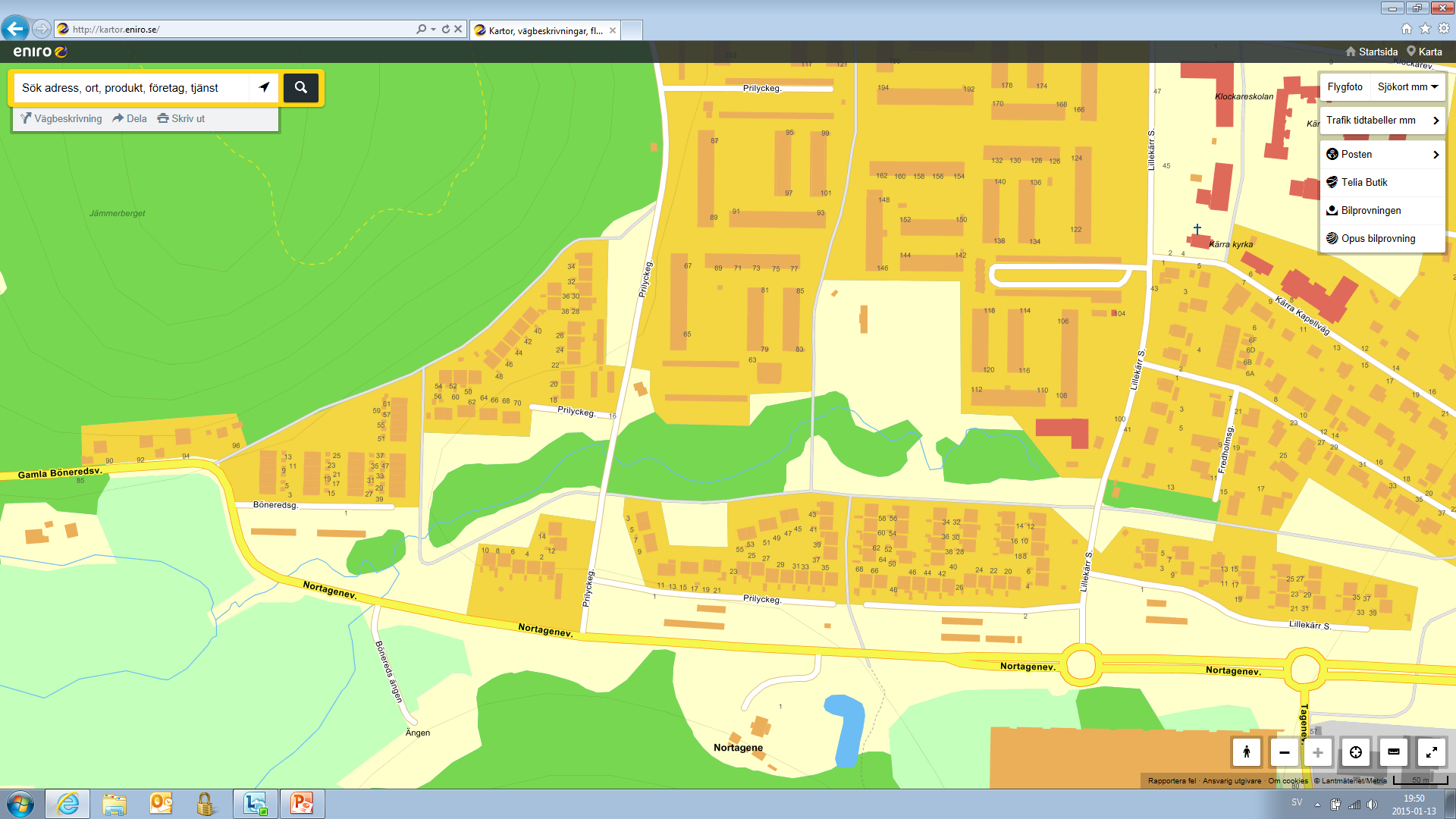 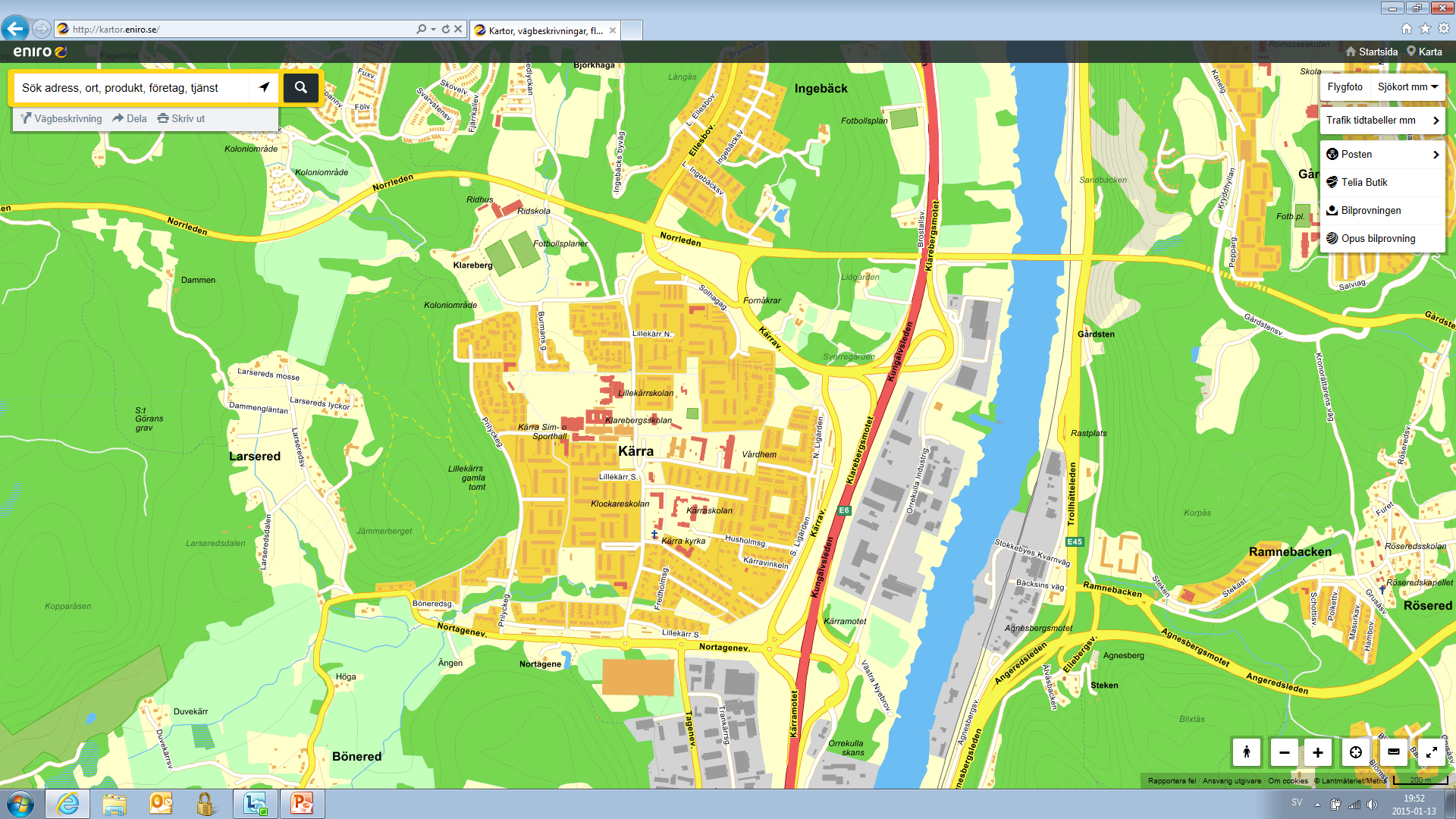 OMRÅDE
A=289  3 Buntar
B=469  5 Buntar
C=326  4 Buntar
D=292  3 Buntar
E=481   5 Buntar
F=445   5 Buntar
G=121  2 Buntar



27 Buntar
B
A
C
D
E
F
G
F-02
F-02
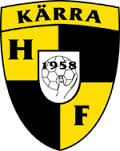